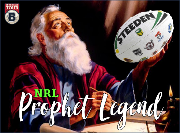 BTB18 TT NRL PROPHET LEGEND
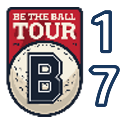 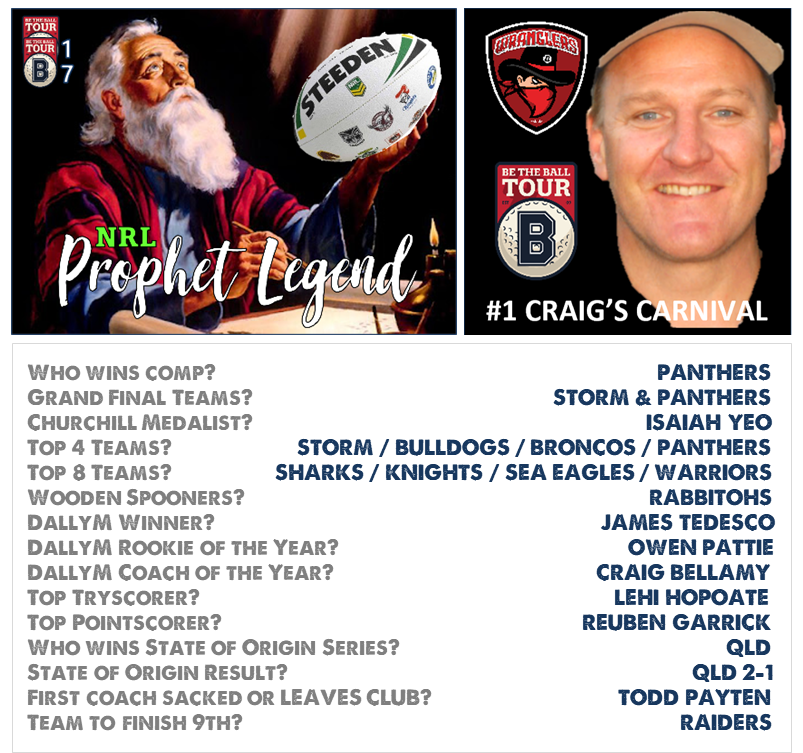 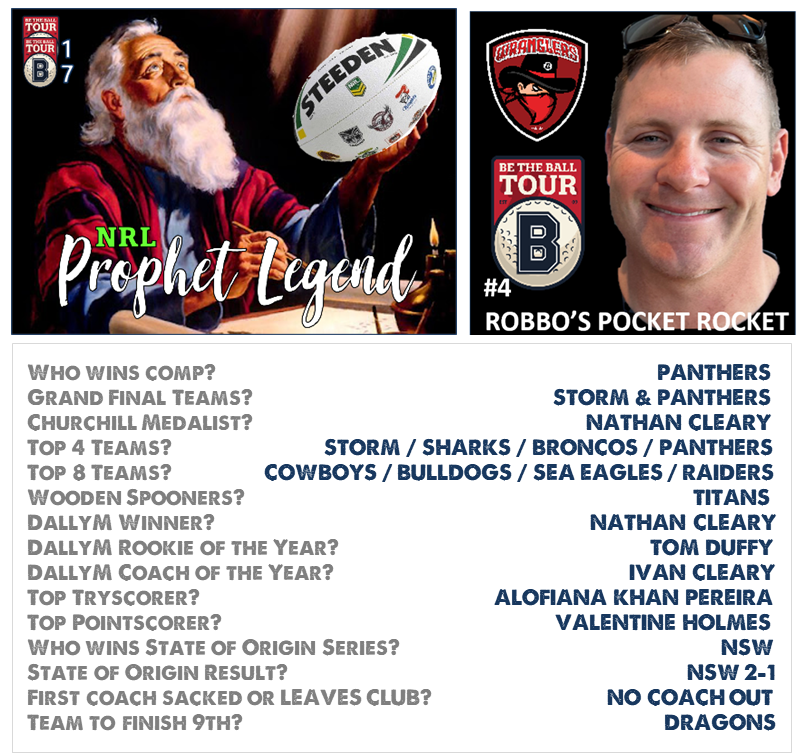 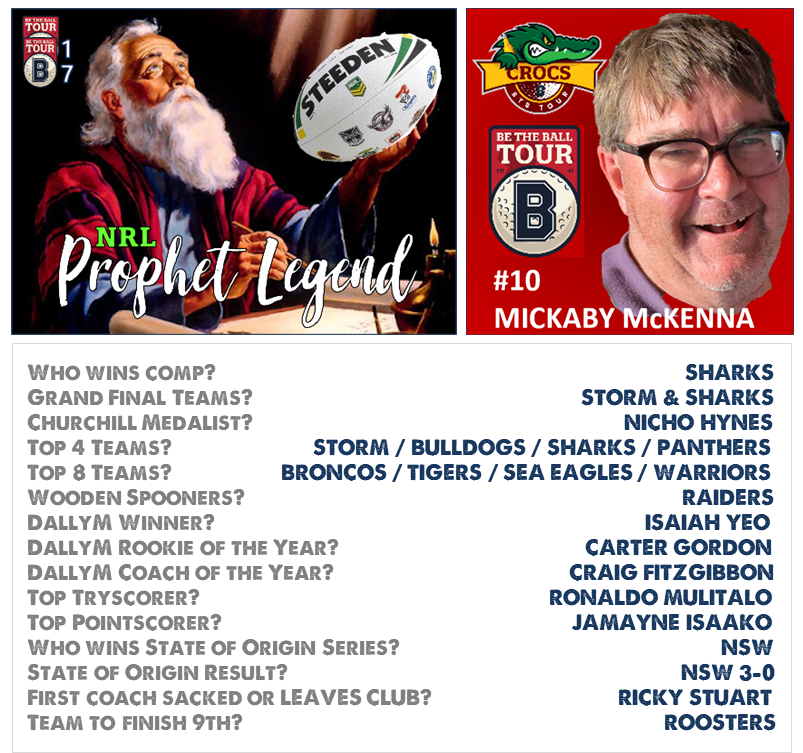 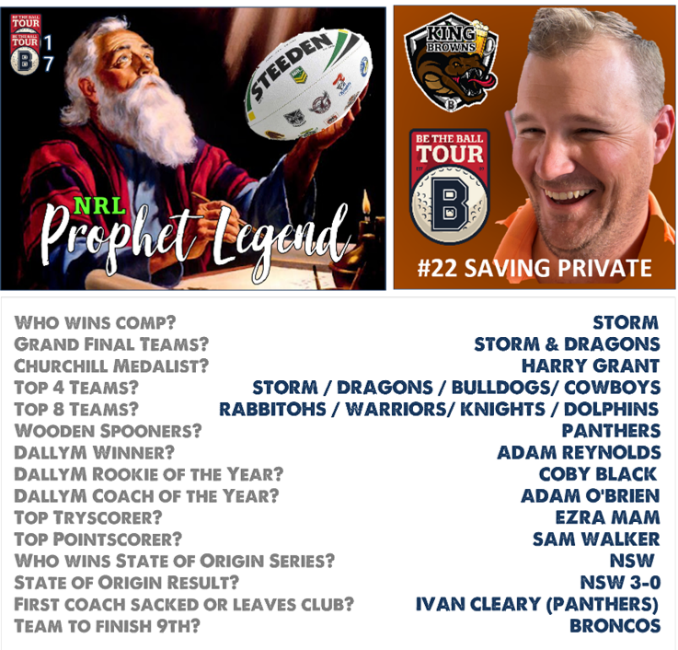 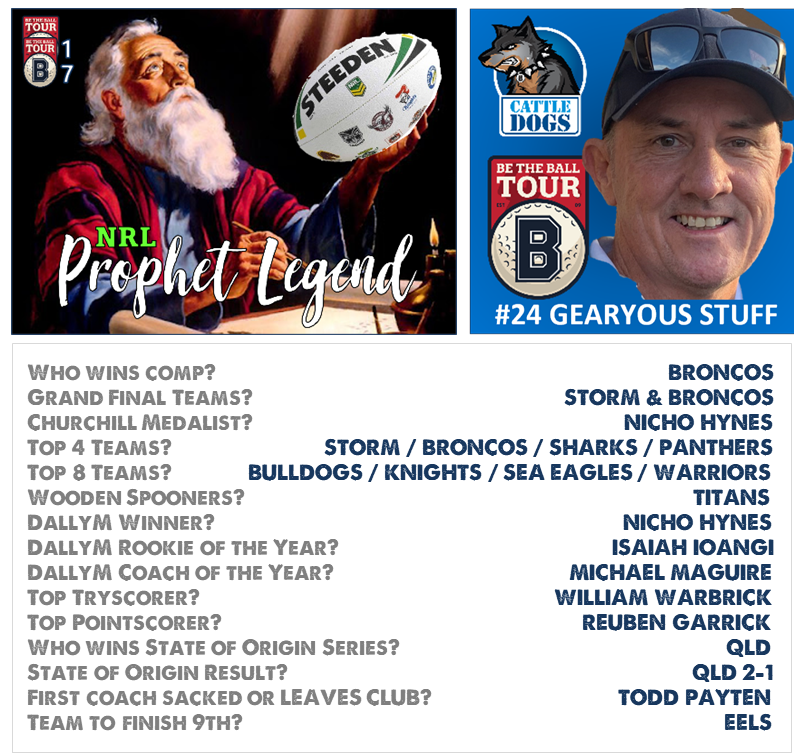 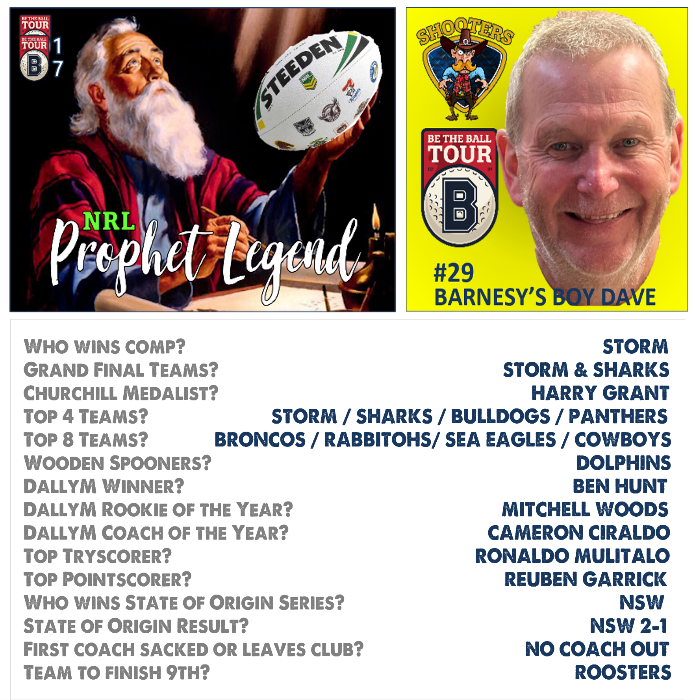 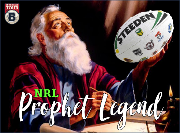 BTB18 TT NRL PROPHET LEGEND
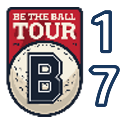 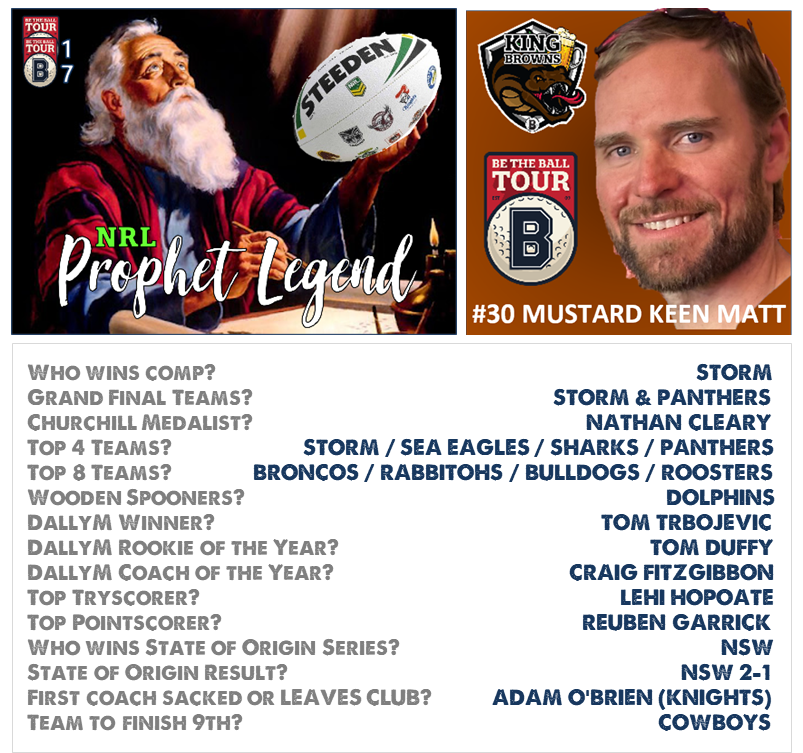 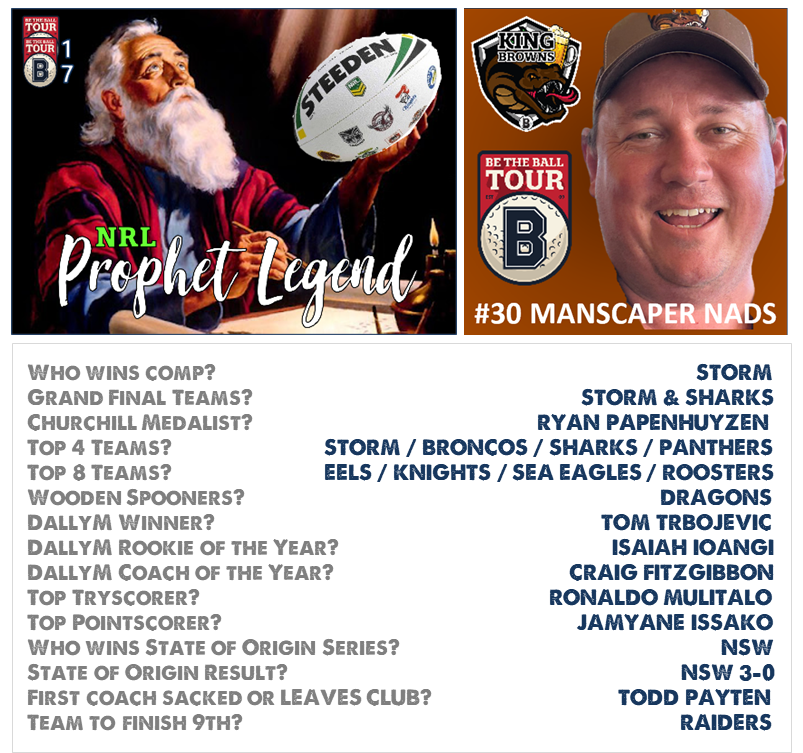 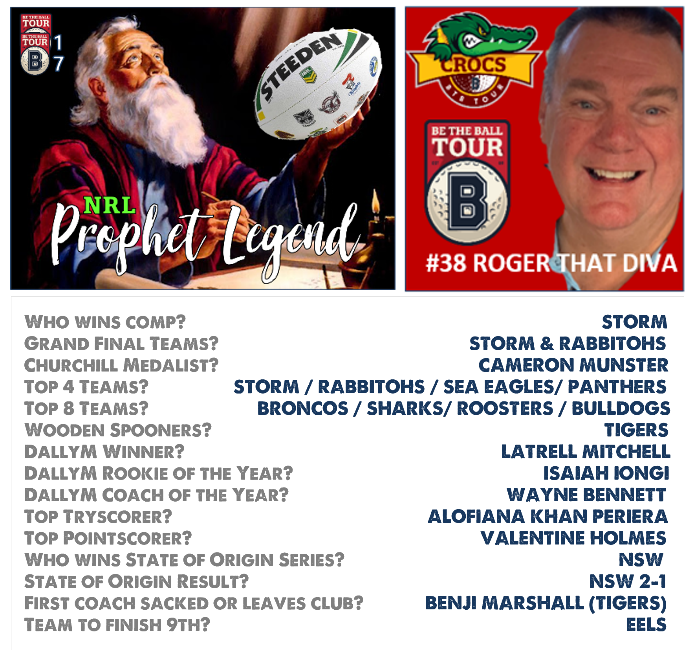 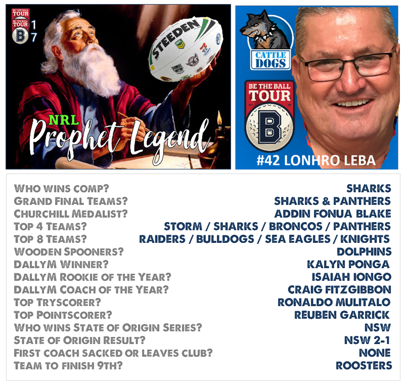 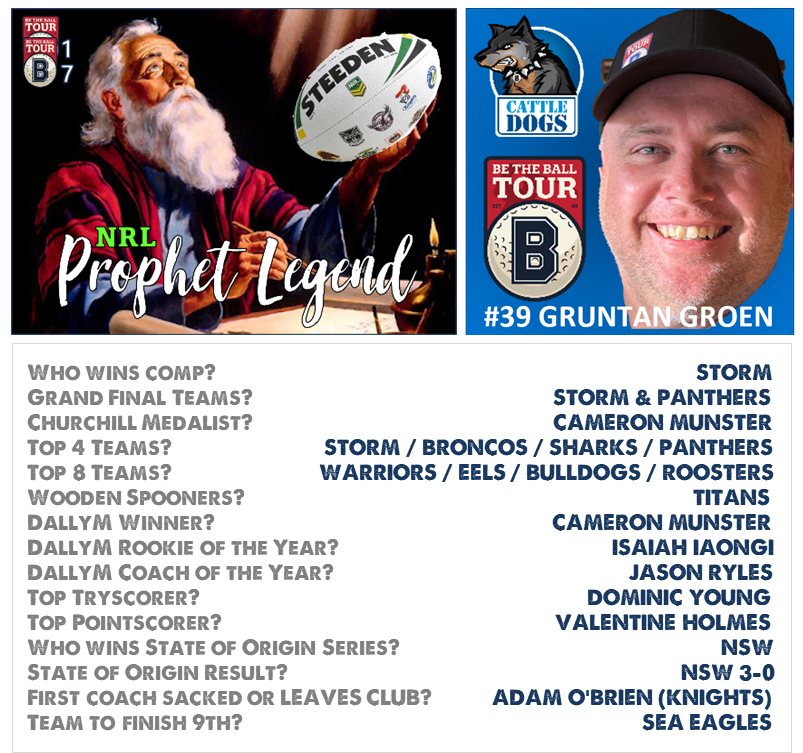 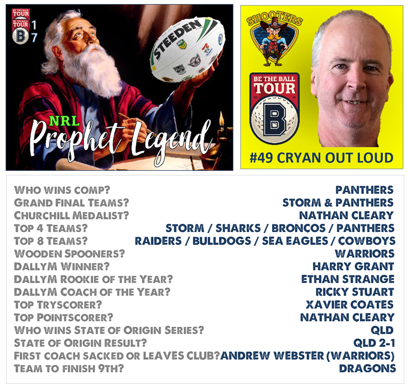 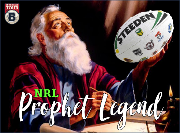 BTB18 TT NRL PROPHET LEGEND
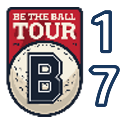 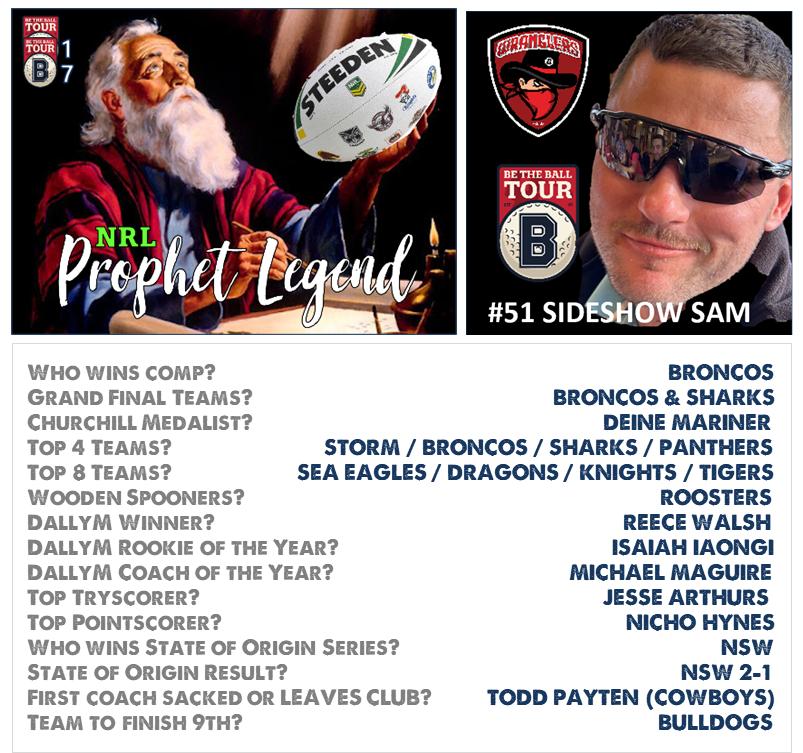 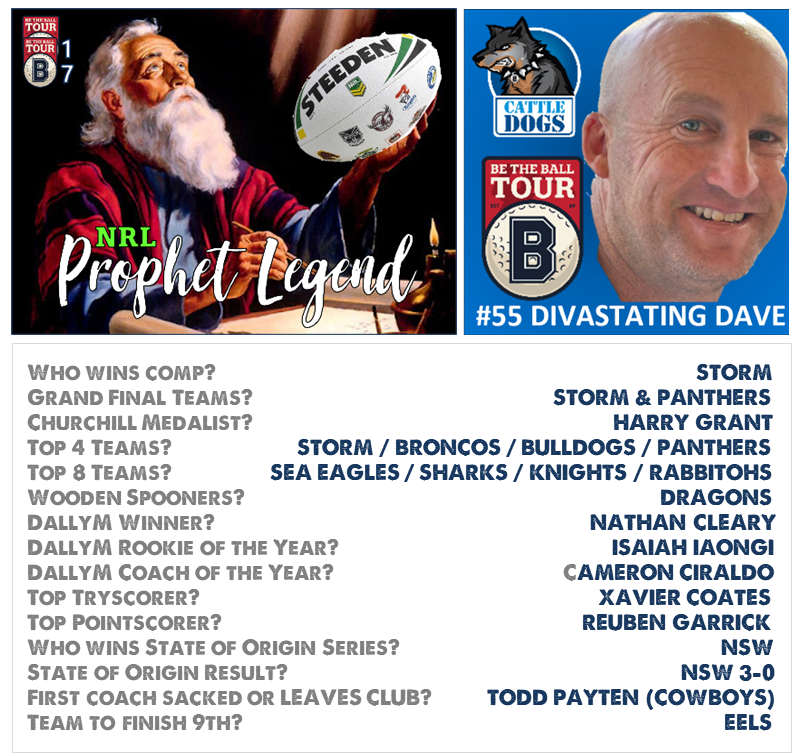 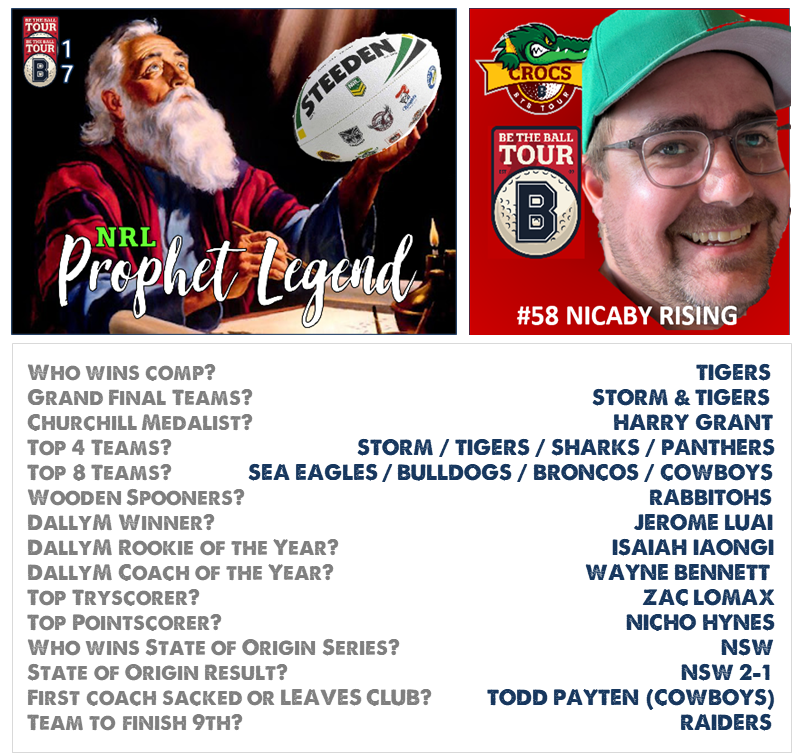 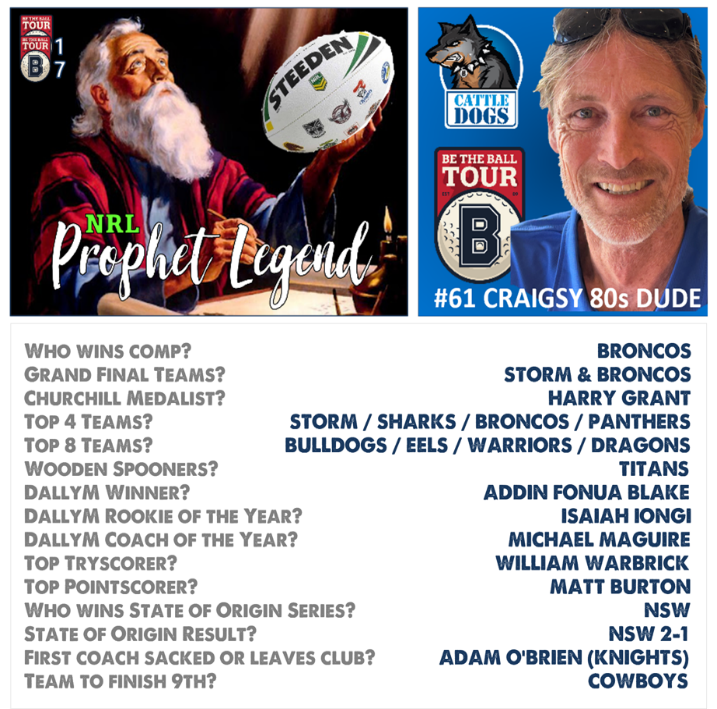 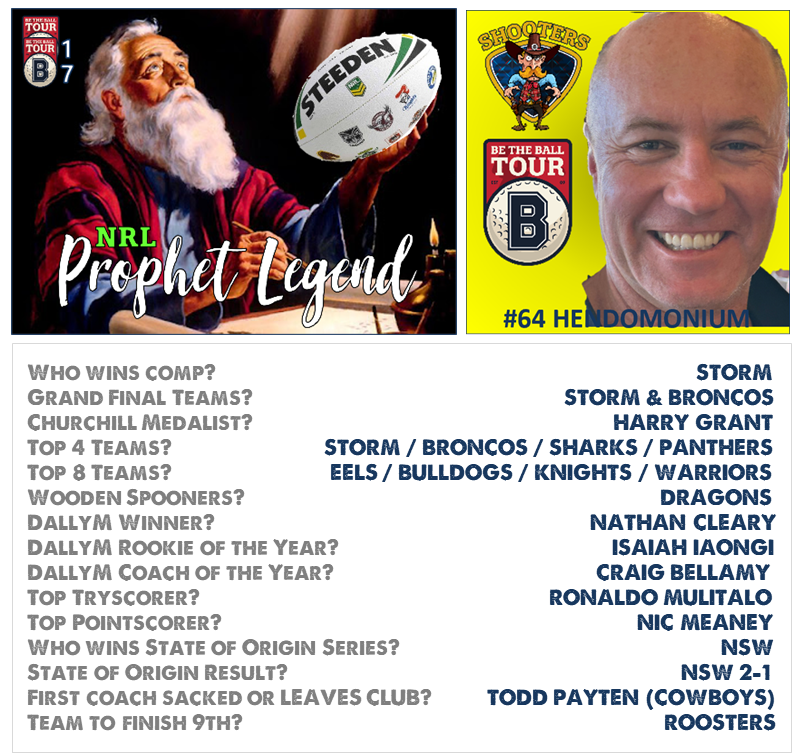 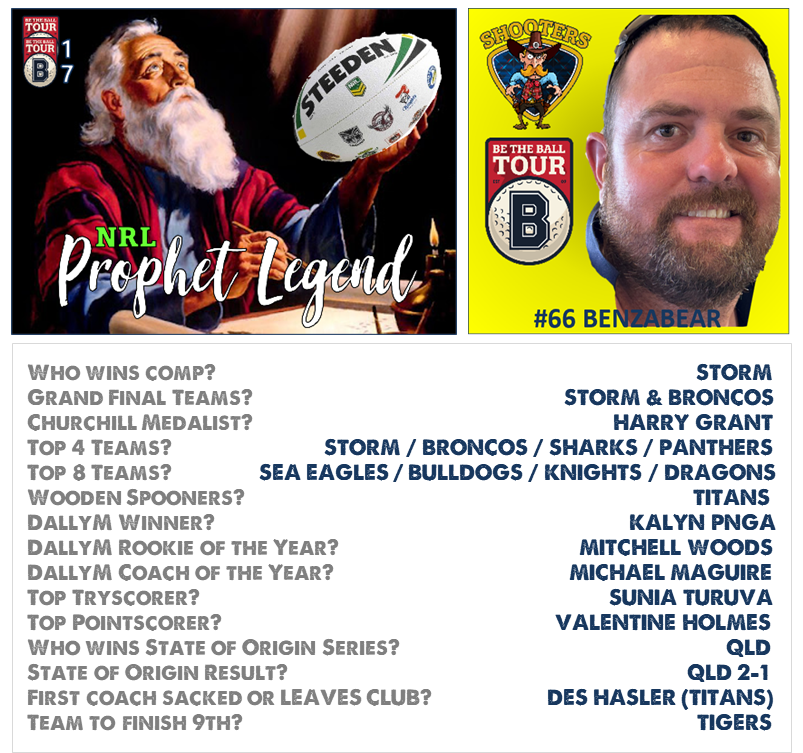 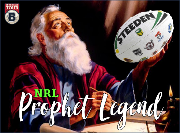 BTB18 TT NRL PROPHET LEGEND
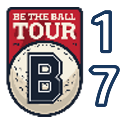 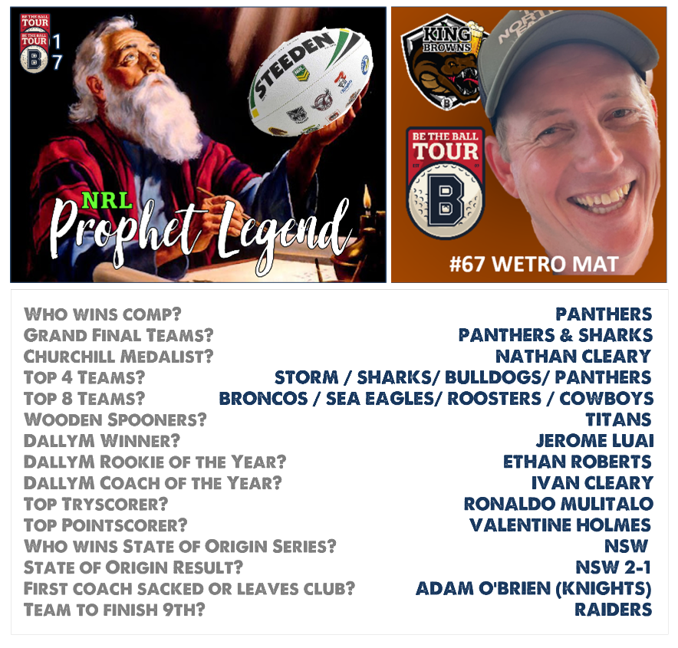 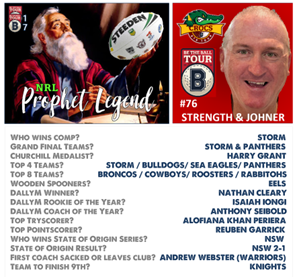 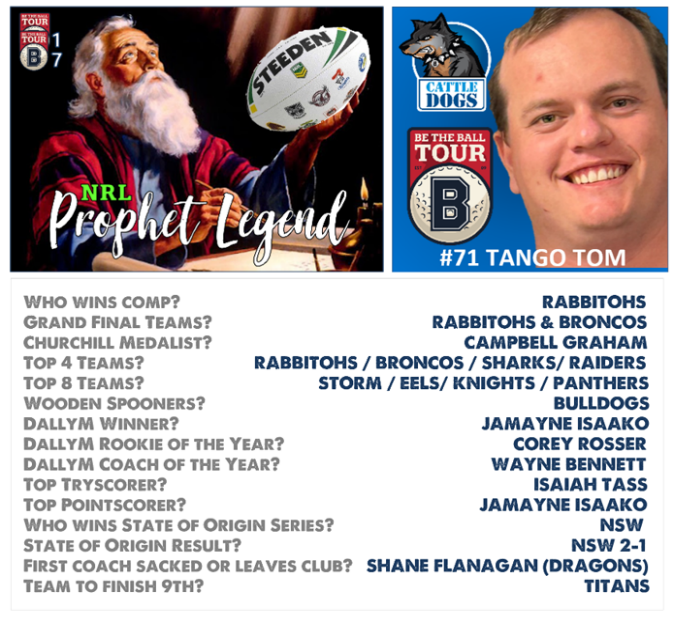 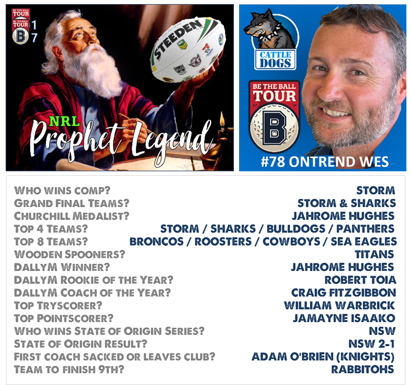 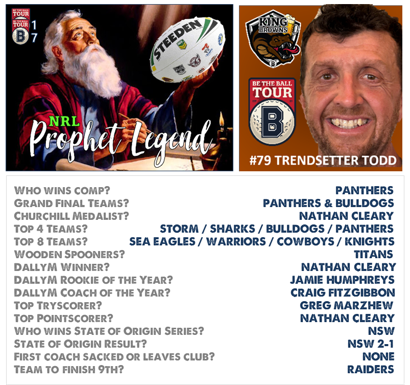 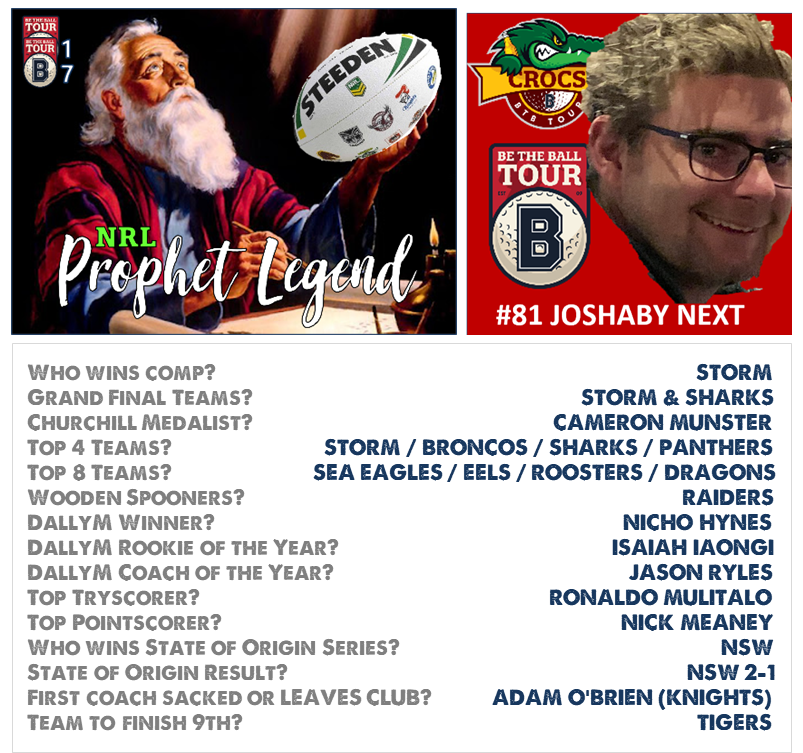 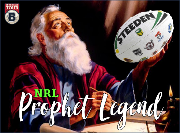 BTB18 TT NRL PROPHET LEGEND
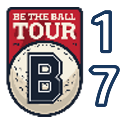 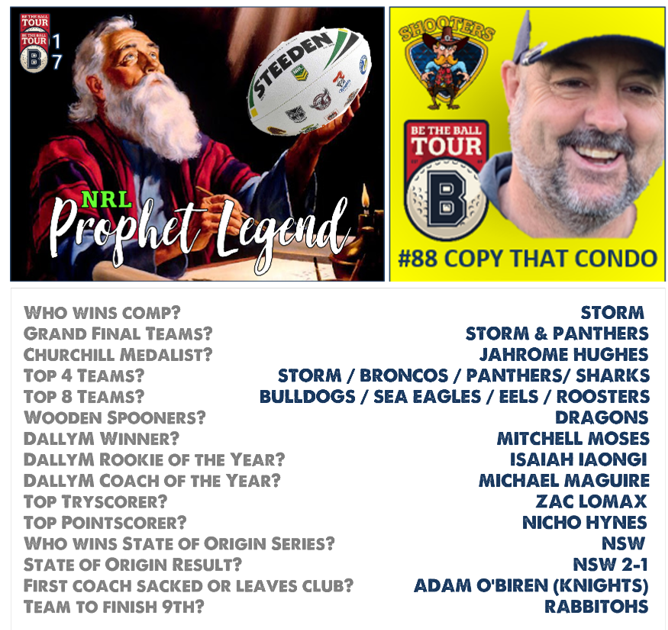 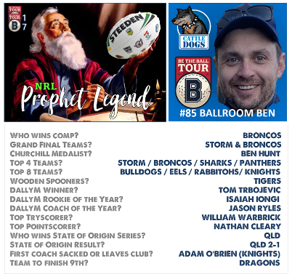 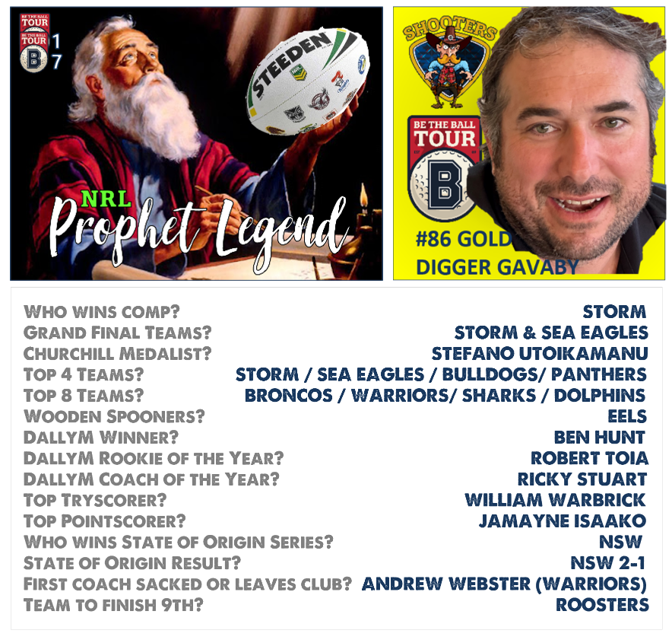 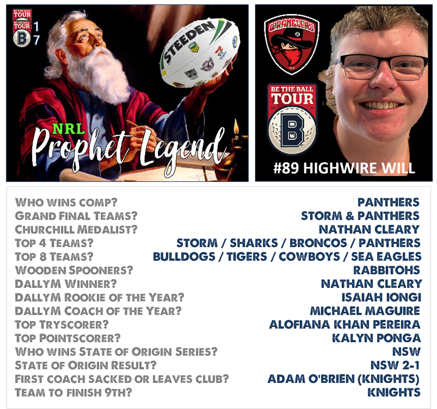 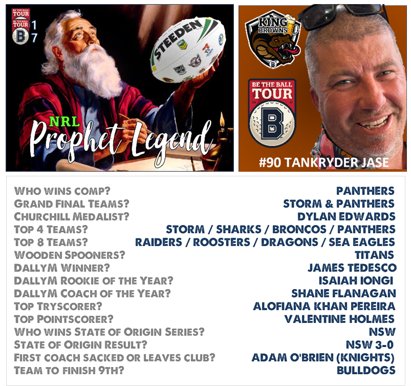 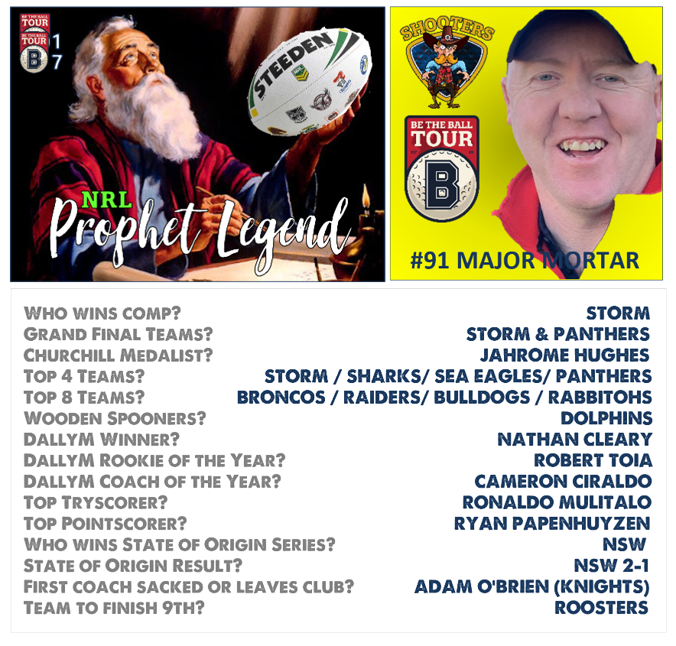 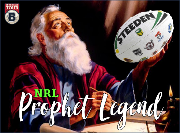 BTB17 TT NRL PROPHET LEGEND
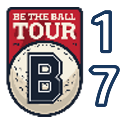 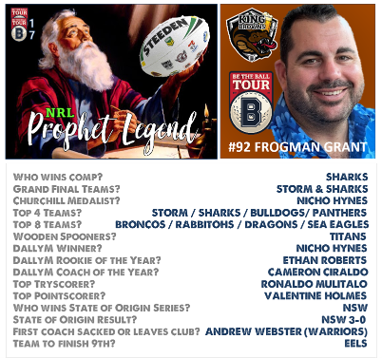 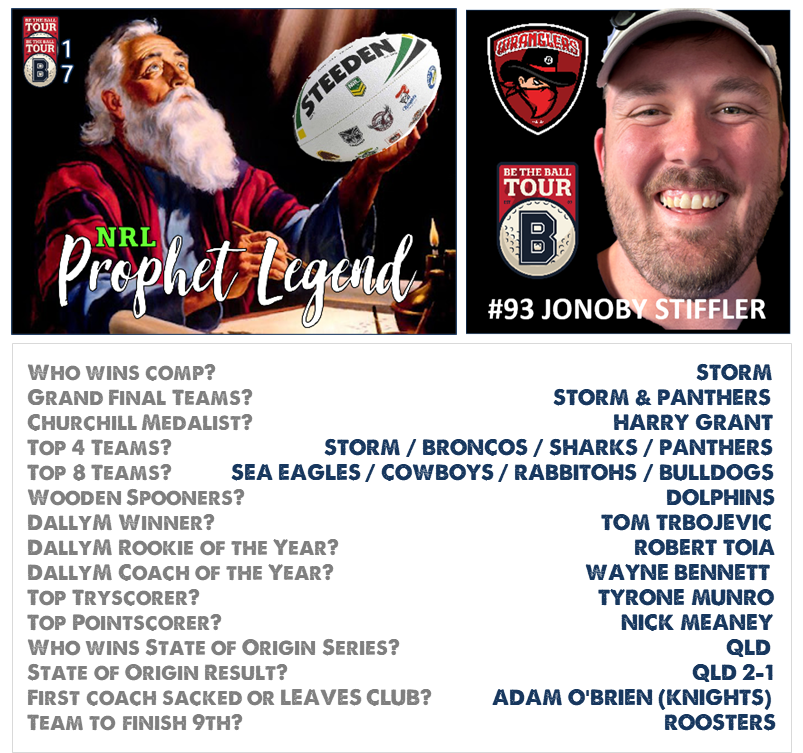 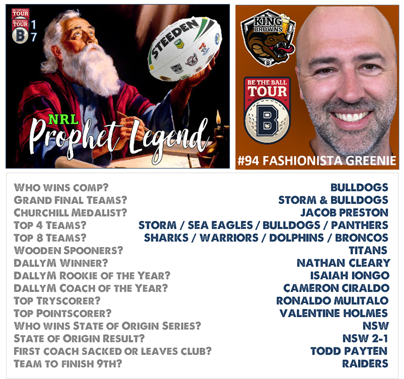 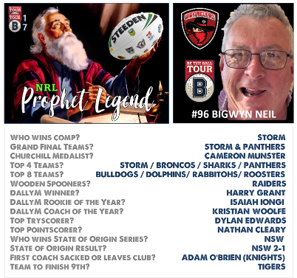 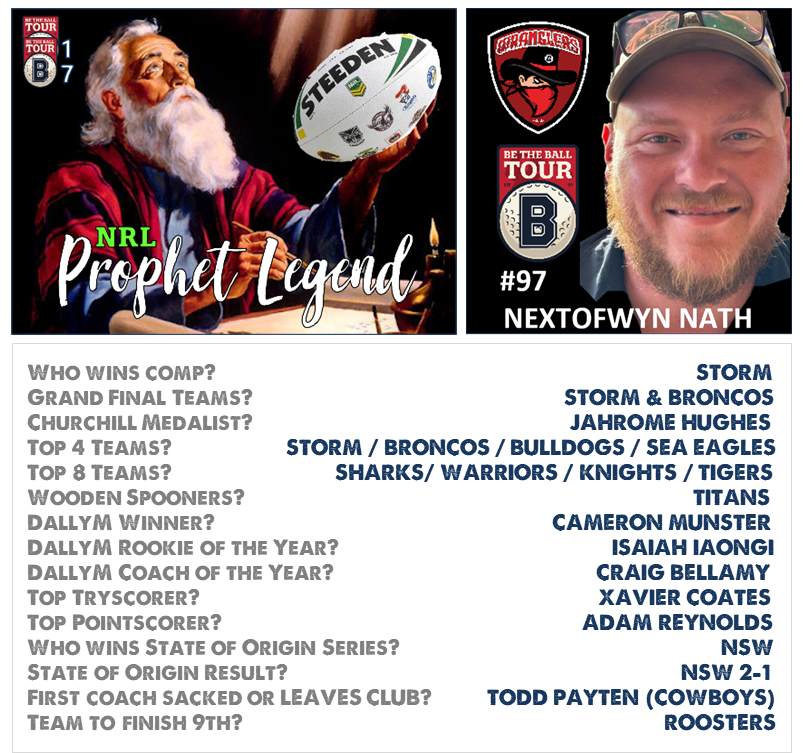 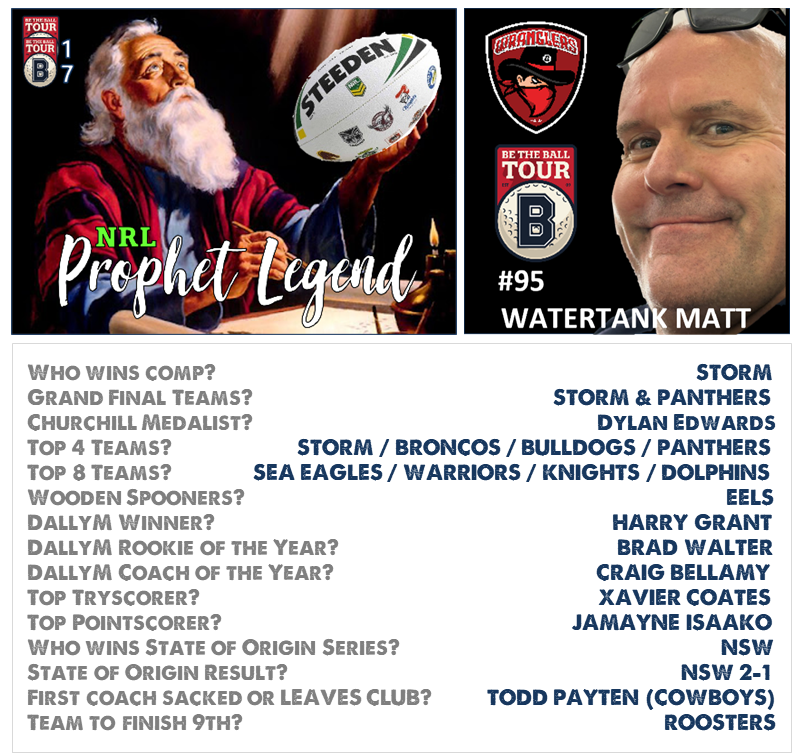 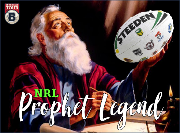 BTB18 TT NRL PROPHET LEGEND
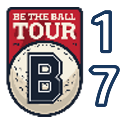 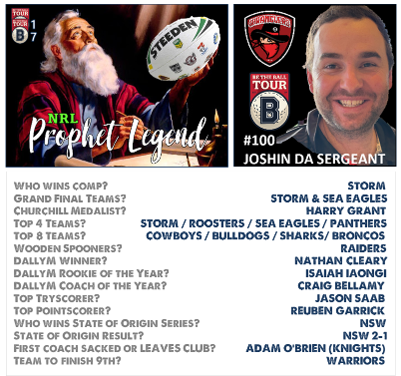 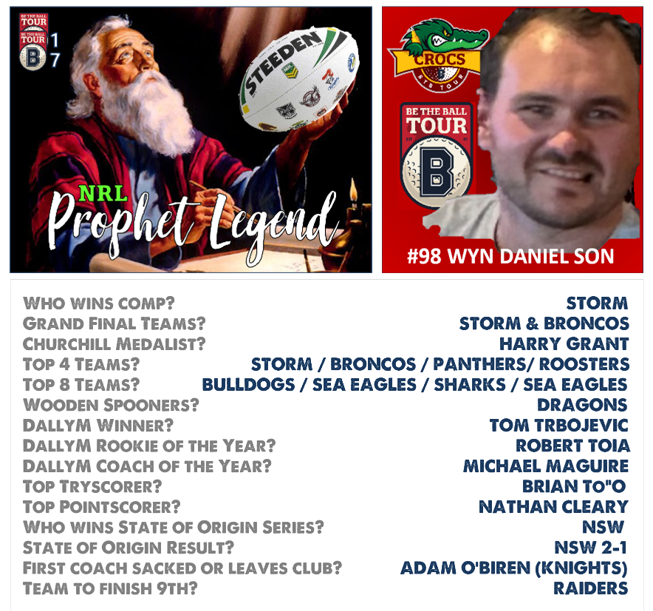 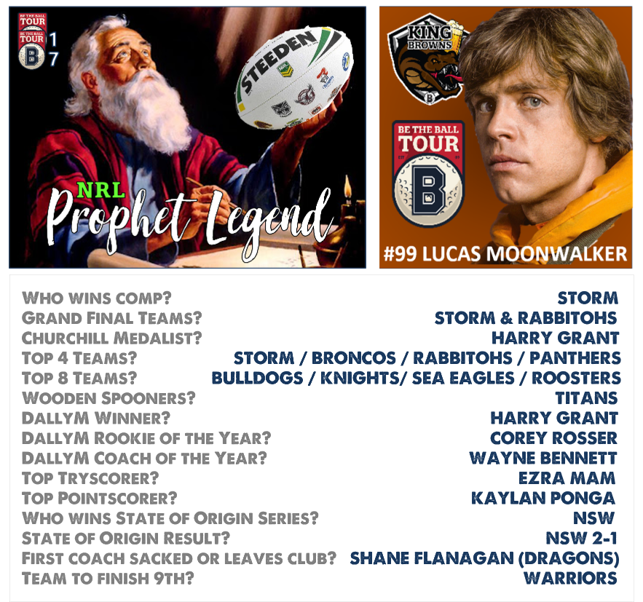 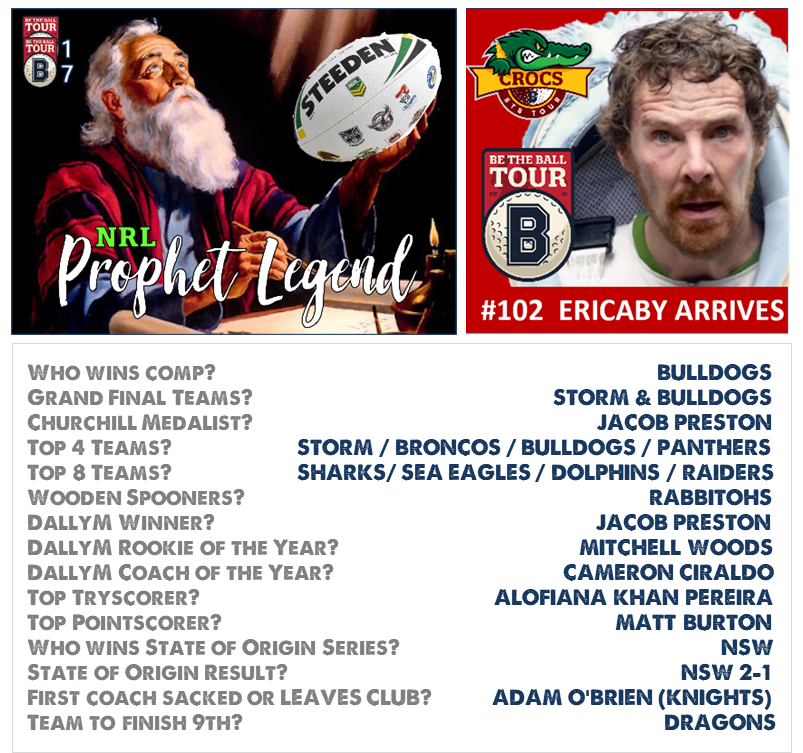 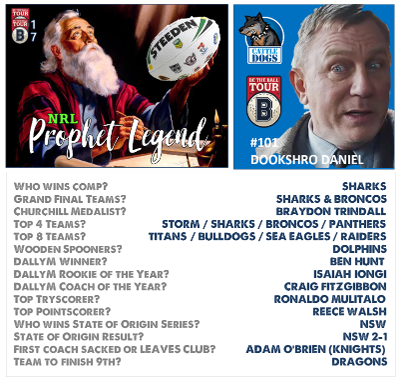 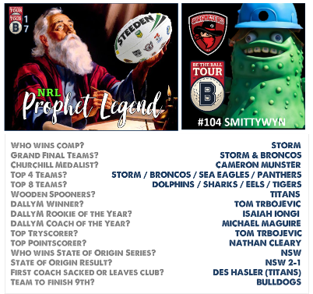 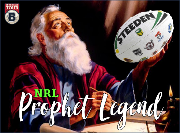 BTB18 TT NRL PROPHET LEGEND
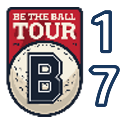 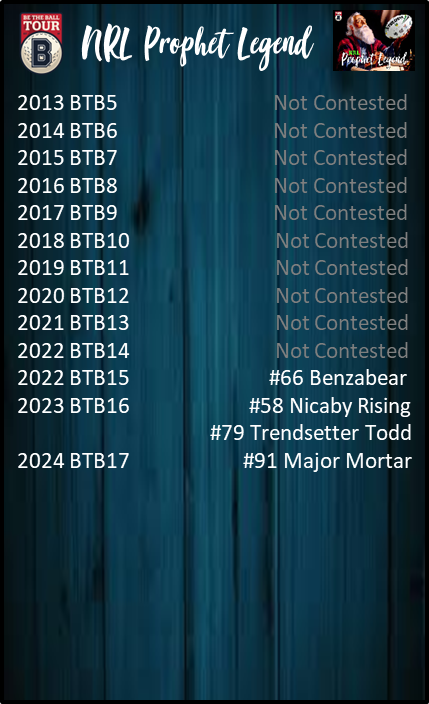 Total # of Entries: 42
PREMIERS FAVE: Storm 55%
SPOON FAVE: TITANS 33%
DALLYM FAVE: CLEARY 19%
ROOKIE FAVE: IAONGI 48%
TOP TRY FAVE: MULITALO 26%
POINTS FAVE: V HOLMES 21%
COACH FAVE: MAGUIRE 19%
FINISH 9th: ROOSTERS 24%
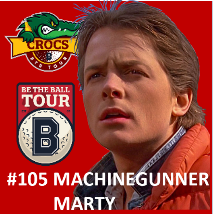 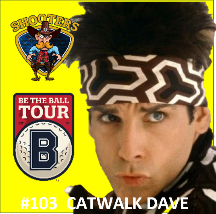 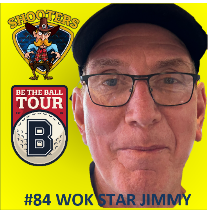 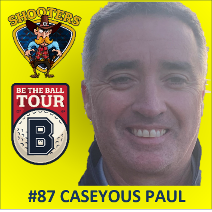 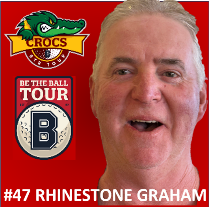 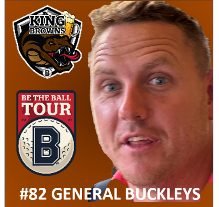 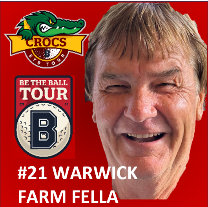 Not Entered…